Measurement
Measuring success
So you’ve defined your business drivers and planned for high adoption using the pillars of success. But how will you know how well things are going once you’ve put the plan into action? Before you roll out the services, you must also set some targets and measures for success. This will help you make tactical changes when adoption is lower than expected, and also demonstrate return on investment (ROI).
Below is an illustration of how Webex adoption metrics equate to transformation around your business goals. At its simplest, user adoption is measured by monthly active users (MAU), which means the percentage of people who are using the service at least once a month.
High
Transform
Transformation point: 67%
80% monthly active users
Adapt
60% monthly active users
Value
Explore
50% weekly active users
40% monthly active users
Discover
30% weekly active users
67%
(or two-thirds) monthly active users is often the inflexion point for transformation.
20% daily active users
20% monthly active users
15% weekly active users
5% daily active users
10% daily active users
5% weekly active users
2% daily active users
Low
Low
Adoption
High
Measuring success
The success of your Webex services can be measured in three areas:
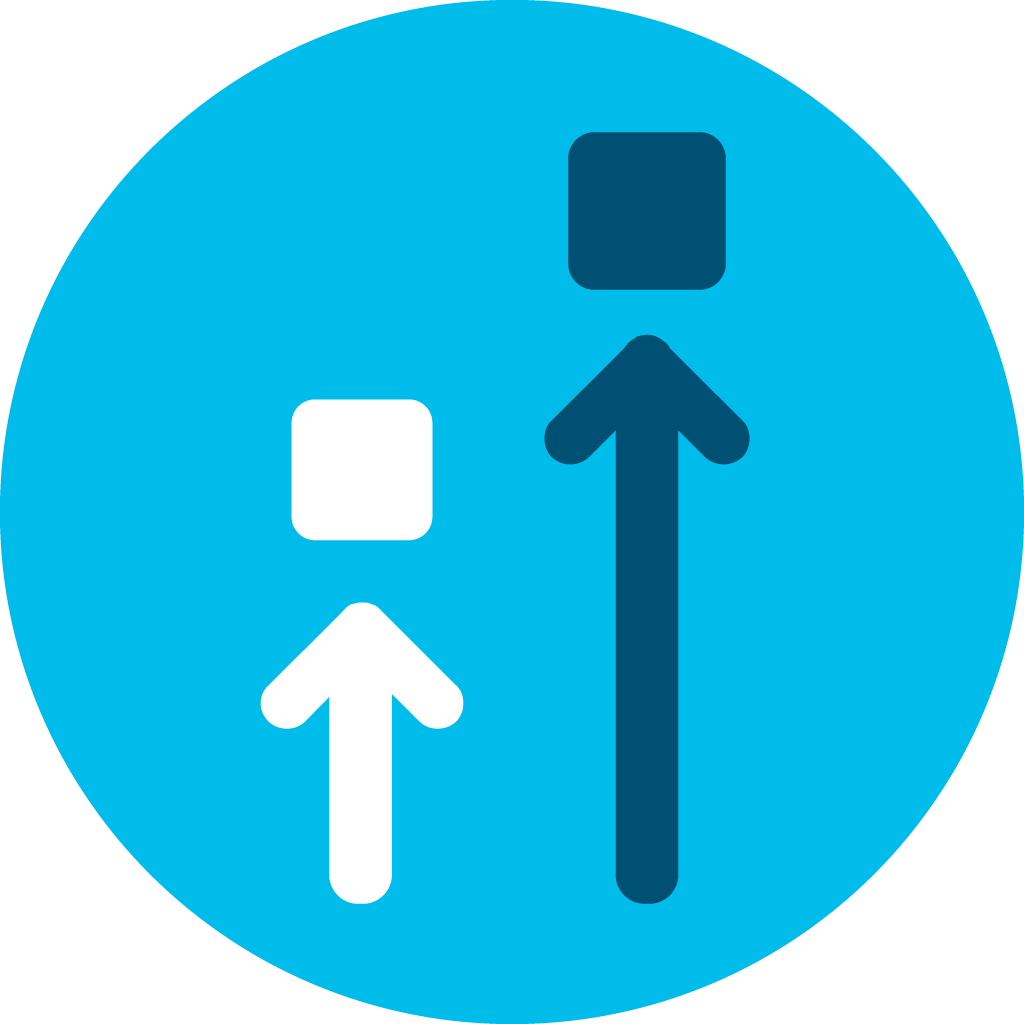 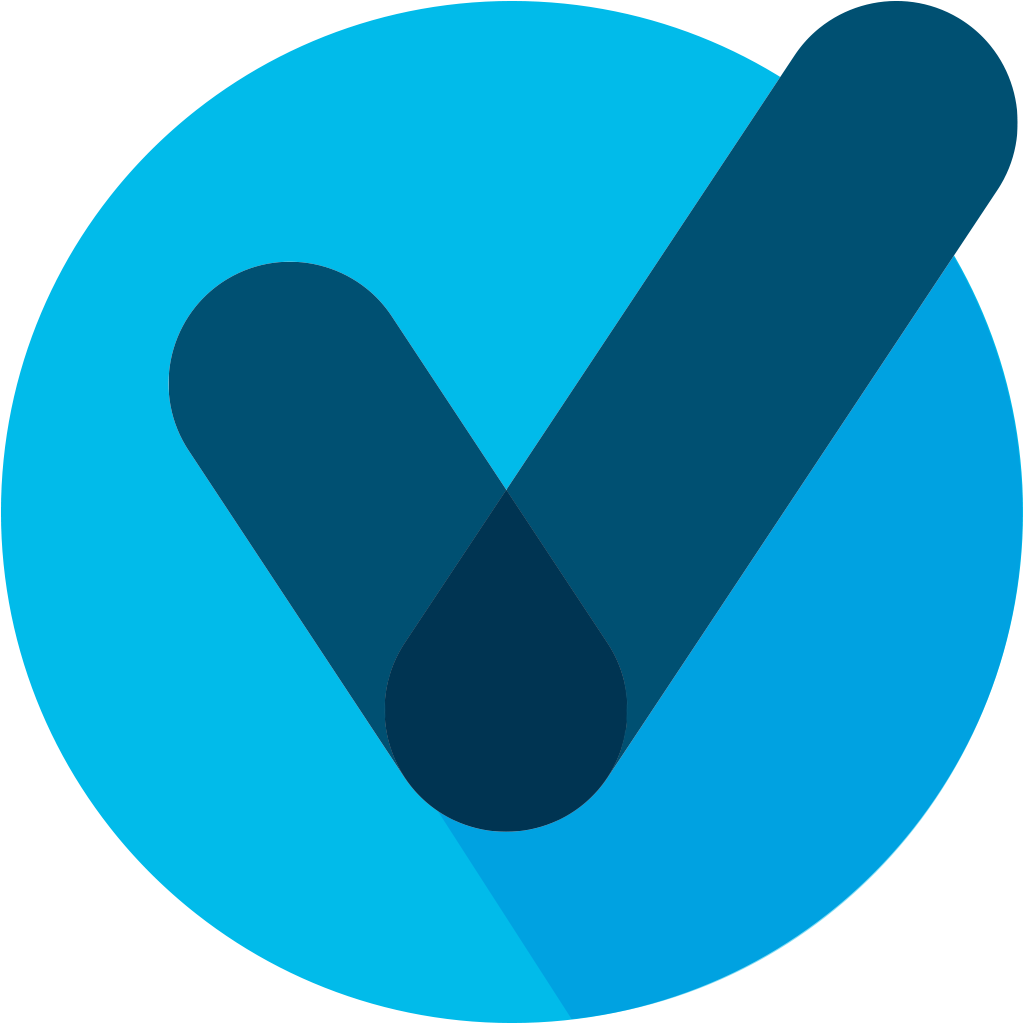 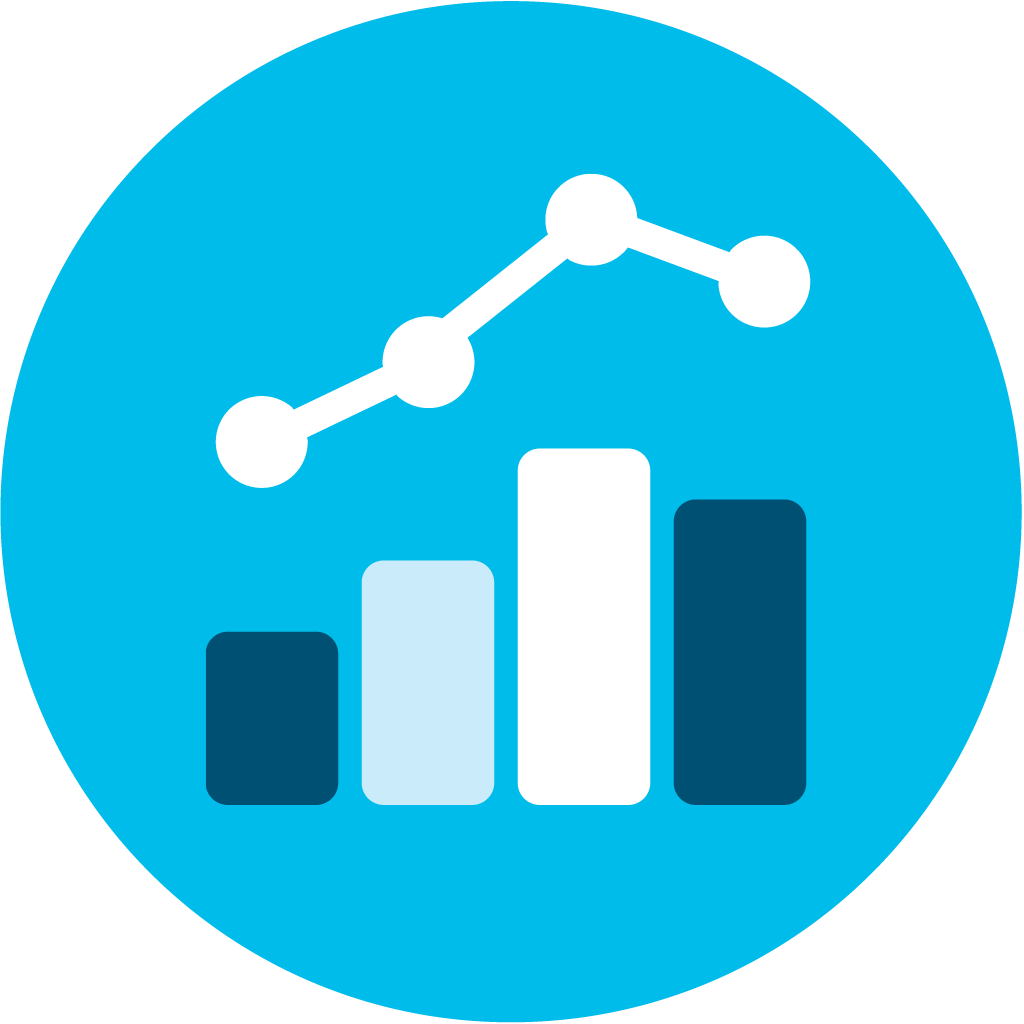 Usage analytics
How much the services are being used, and by whom.
Success stories
Compelling stories about how Webex has been used to solve problems and create new value.
Business performance
How Webex is impacting productivity, quality, and cost.
1. Usage analytics
First of all, you should set some targets for the percentage of people using Webex on a monthly, weekly, and daily basis, and how quickly you’ll achieve this. Your targets will depend on the size of your business plus the timescales and activities in your adoption plan. 
For example, if you’re rolling Webex Teams out to 3000 users over 6 weeks, your targets may be to achieve the following by week 24 of your adoption plan:
On the other hand, if you have a small team of 30 users, you may aim to achieve the following in 6 weeks:
90%
monthly active users
70%
weekly active users
50%
daily active users
80%
monthly active users
65%
weekly active users
50%
daily active users
Only you can set appropriate targets for your business. The important thing is to consider your adoption plan and set ambitious but realistic targets for your people.
You can find this and other interesting usage information on the Analytics page of the Cisco Webex Control Hub.
You may also set interim targets for weeks 10 and 15.
2. Business performance
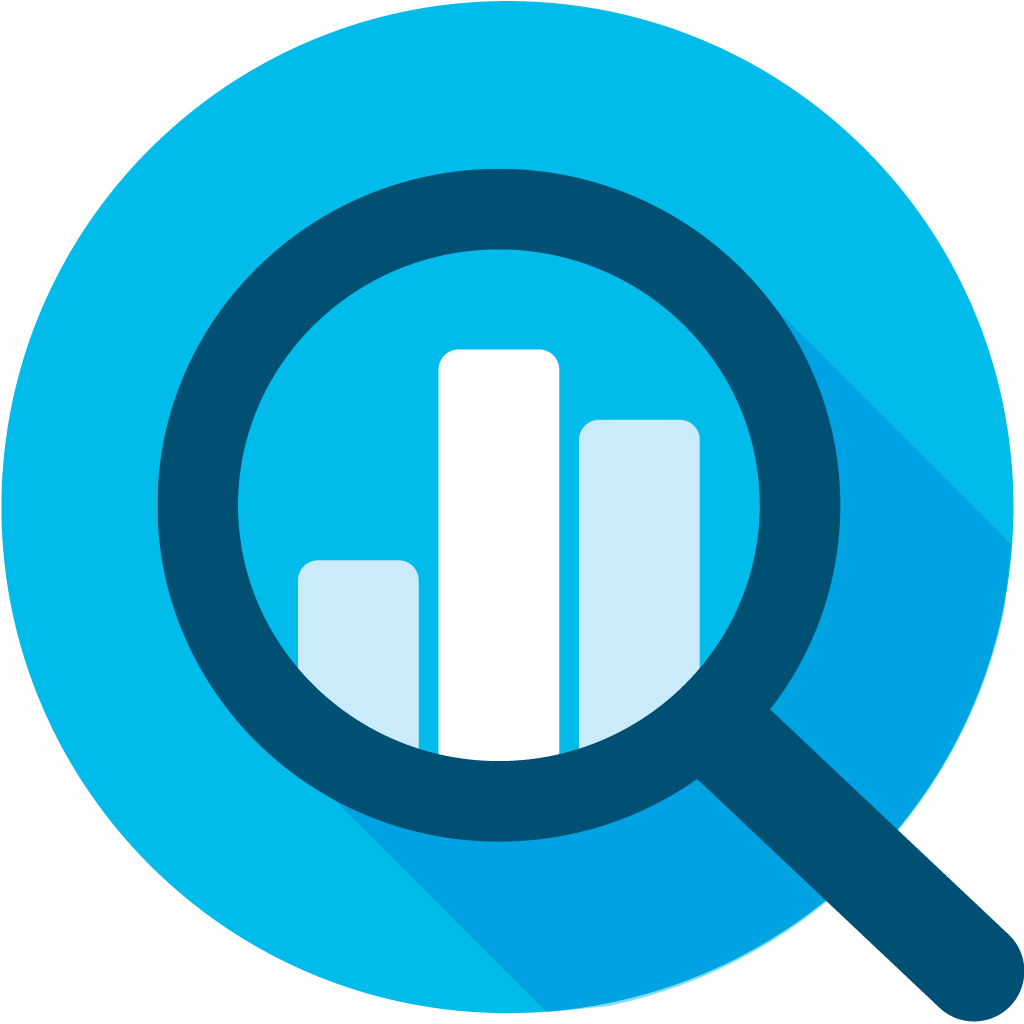 Usage statistics tell you how many people are using your Webex service, and how often, but say nothing about the benefits to your business. You may have 80% of employees using the service, but there will always be someone who asks, “So what?”, and it's a fair question. 
The first step in creating your Webex adoption plan was business drivers. 
What does your business want to do differently with Webex? 
What processes, costs, or quality issues did you identify for improvement? 

These need to be benchmarked so that they can be measured again regularly once usage of the Webex service goes up.
For instance, if you are a large company of thousands, your aim may be to reduce travel costs by 20% and enable home working for an average of two days per week per employee. Where does this data come from? It’s likely you’ll need cooperation from Finance and HR to benchmark these numbers and report on them regularly going forward.
If you’re a small but growing business, your aim may be to hire from a global talent pool without compromising on team effectiveness. Your measurement may then be as simple as asking the team how well they’re able to collaborate with the new recruits who work remotely. Plus, of course, making sure you’re still delivering on time and within budget.
The bottom line is to understand what you want to achieve through high adoption of Webex, and how you’ll measure it.
3. Success stories
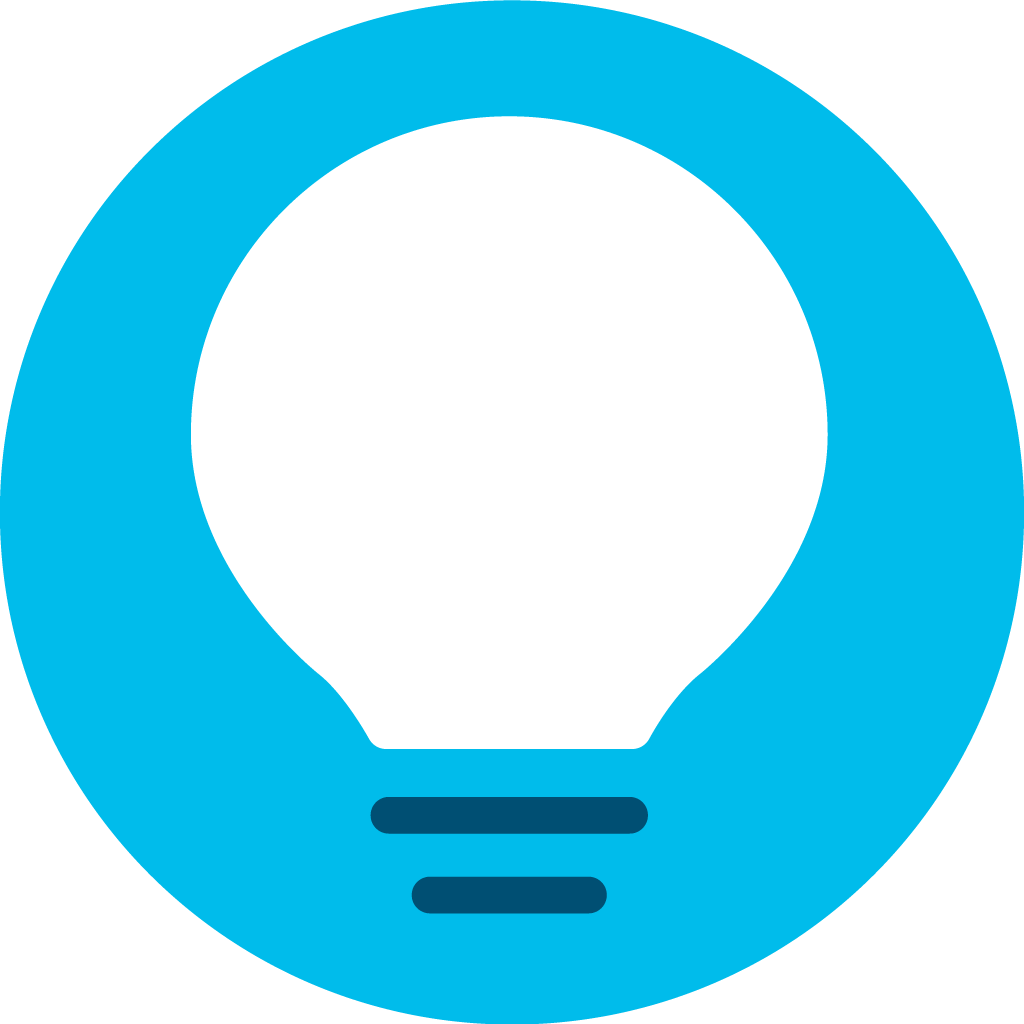 Facts and figures tell us a lot, but it’s compelling stories that really bring successes to life. How exactly has Webex adoption enabled remarkable things to happen? It’s important to look out for these stories and capture them concisely in writing when they happen. 
Ask yourself:
What was the situation?
Who was involved?
What was achieved by using Webex?
How is this better than the old way of working?
What value has this added to the business?
How can others learn from and repeat this success?
Writing and sharing these stories will powerfully demonstrate the art of the possible, and help others towards their own ‘penny drop’ moments. Usage analytics, backed up by business outcomes, then brought to life with real success stories are all you need to convince the sceptics!
It may seem strange to set targets for success stories, but doing so will put you on the lookout for them. Give yourself an initial target of 3 to 5.
Your network of champions will be an excellent source of success stories, as they have the best knowledge of people’s daily use of Webex. Be sure to brief them.
Use our fantastic success story template and remember to share your stories with your Cisco Customer Success Manger.
Measurement template
Measurement example 1
Measurement example 2
Measurement example 3